Lezioni sul ROS
A cura dell’ing Buttolo Marco   (parte 7)
Installazione Gazebo
In questa slide installiamo un software molto utile, anzi indispensabile, per la simulazione in campo robotico. Il software in questione si chiama Gazebo.
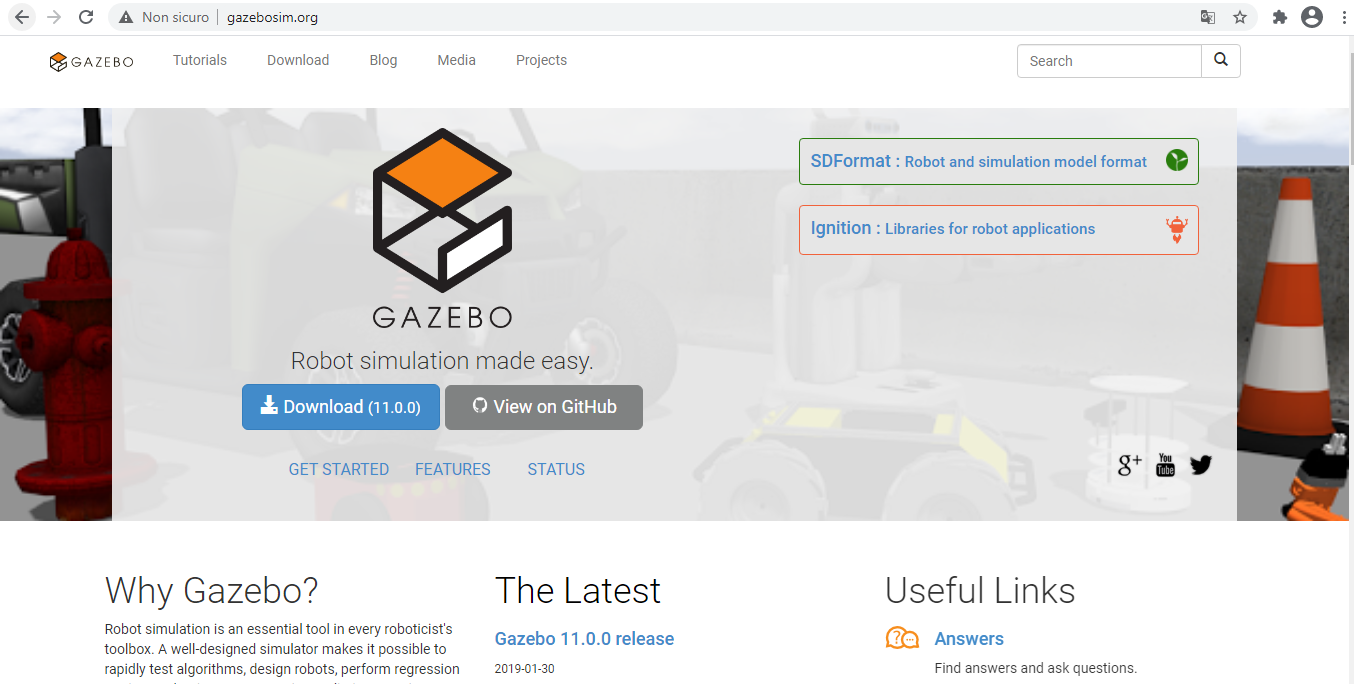 Installazione gazebo
Prima di poter utilizzare il software Gazebo è necessario ovviamente installarlo. L’installazione è semplice e viene mostrata di seguito:
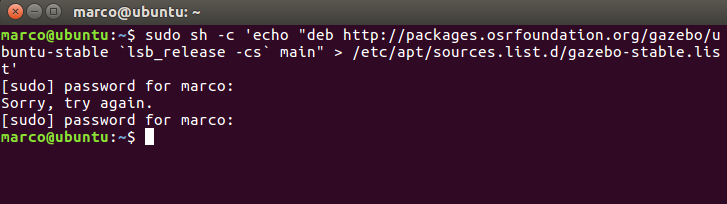 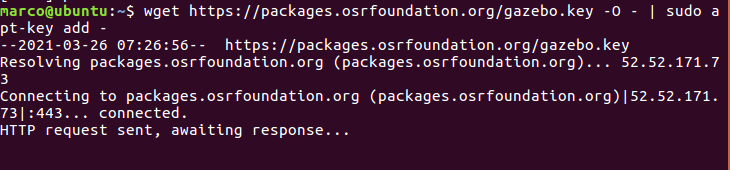 Installazione Gazebo
A questo punto digitare il comando sudo APT update come mostrato di seguito e lanciare l’installazione vera e propria di Gazebo.
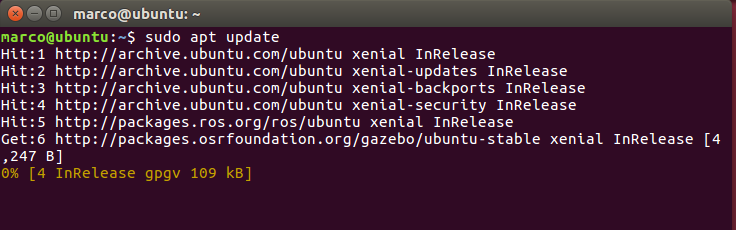 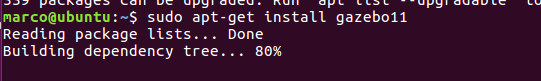 Installazione Gazebo
In merito all’ultimo comando, se ci sono errori legati all’impossibilità di riconoscere il pacchetto da installare, verificare l’ultima versione effettiva di Gazebo. Se tutto è andato a buon fine è possibile avviare GAZEBO dalla linea di comando semplicemente scrivendo gazebo.






N.B: Vedere il link seguente per la fase di installazione: http://gazebosim.org/tutorials?tut=install_ubuntu

La slide successiva mostra l’applicativo come si presenta a video una volta avviato.
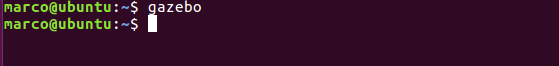 Primo avvio Gazebo
In merito all’ultimo comando, se ci sono errori legati all’impossibilità di riconoscere il pacchetto da installare, verificare l’ultima versione effettiva di Gazebo. Se tutto è andato a buon fine è possibile avviare GAZEBO.
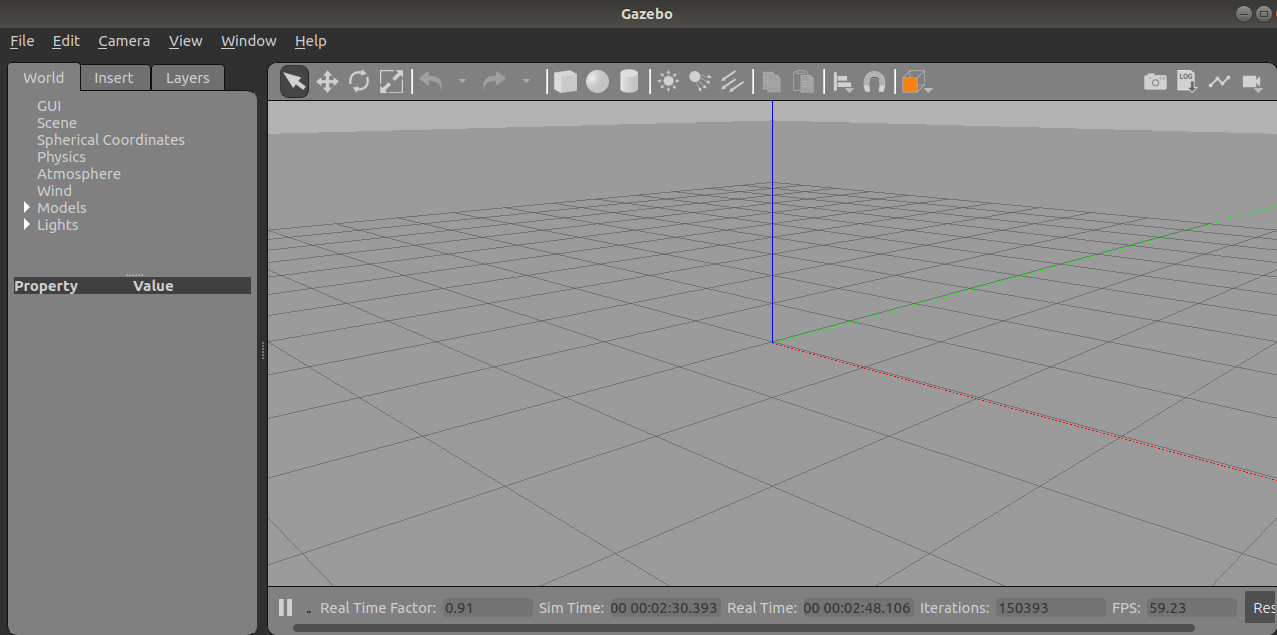 Primo avvio Gazebo con robot
E’ possibile eseguire GAZEBO passandogli un robot per la simulazione.
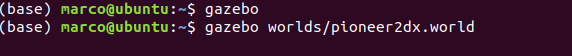 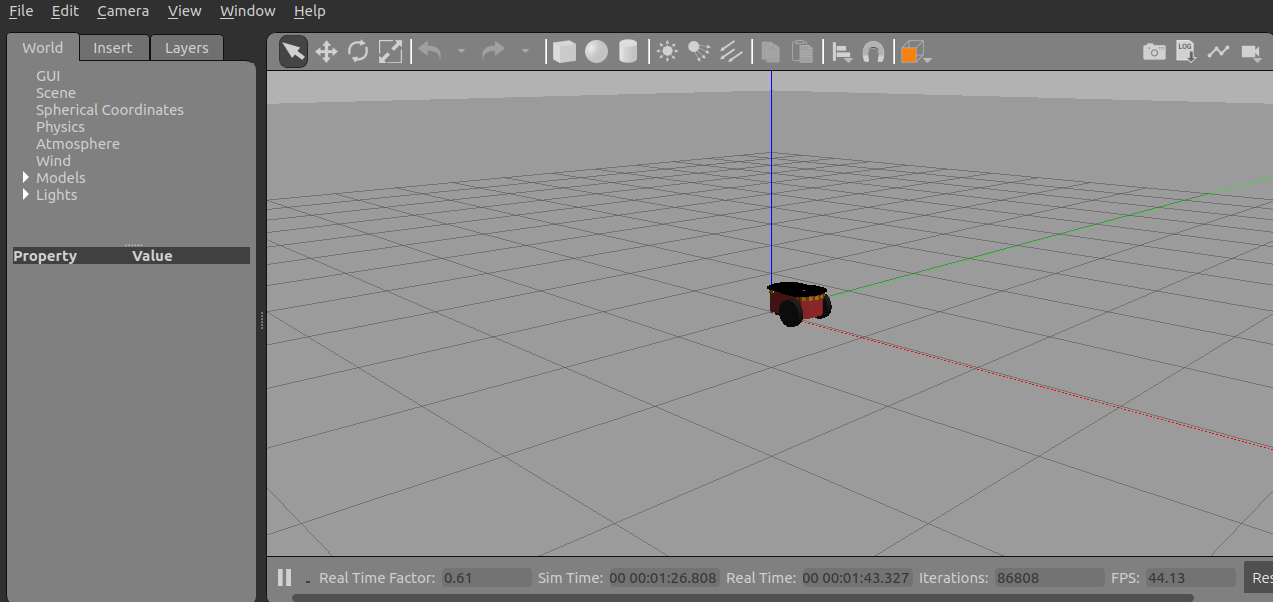 Primo avvio Gazebo con robot
Il comando denominato «gazebo» esegue effettivamente due diversi eseguibili: gzserver e gzclient.

Il primo eseguibile è il server. Questo è il cuore di Gazebo e può essere utilizzato indipendentemente da un'interfaccia grafica.

L' gzclient invece esegue un'interfaccia utente basata su QT . Questa applicazione fornisce una bella visualizzazione della simulazione e comodi controlli su varie proprietà di simulazione.

Una volta installato GAZEBO è possibile lavorare. Quando si desidera effettuare una simulazione con Gazebo è necessario avere a disposizione un file con estensione .world. Questo punto verrà ripreso più avanti.

Tale file è formattato sfruttando SDF (Simulation Description Format).
Contatti
Mail:   mbuttolo@libero.it
Sito:    www.marcobuttolo.com
[Speaker Notes: In modalità Presentazione seleziona le frecce per visitare i collegamenti.]